Univerzitet u Novom Sadu
Fakultet tehničkih nauka
Departman za proizvodno mašinstvo
Katedra za materijale i tehnologije spajanja
KOMPOZITNI MATERIJALI
Doc.dr Sebastian Baloš
PARTIKULITNI NANOKOMPOZITNI MATERIJALI
Sadrže keramičke partikulitne čestice čija je veličina na nivou nanometra (nm).

Predstavljaju višefazne materijale kod kojih jedna ili više faza imaju tri dimenzije koje su manje od 1000 nm (1 µm, obično do 50 nm).

Ključni parametri koji utiču na stepen ojačanja je vrsta, veličina ojačavajućih čestica i njihov raspored.
Dodavanjem malih količina nanočestica (do 5 %, izuzetno 20 %), postižu se značajna poboljšanja:

Mehaničkih karakteristika
Hemijskih k.
Električnih k.
Multifunkcionalnost proizvoda (npr. fotokatalitički efekat)
Mehanizam ojačavanja kod nanokompozitnih mateirijala sa polimernom osnovom - primarni
Što su čestice manjih dimenzija:

veći je udeo atoma koji su na površini čestice – u kontaktu sa osnovom, što utiče na povećanje unutrašnje energije sistema.
veći je broj čestica za isti udeo, u odnosu na čestice većih dimenzija, što stvara uslove za bolju disperziju čestica.
Unosom nanočestica se povećava energija sistema, na račun površinskog napona velikog broja čestica:
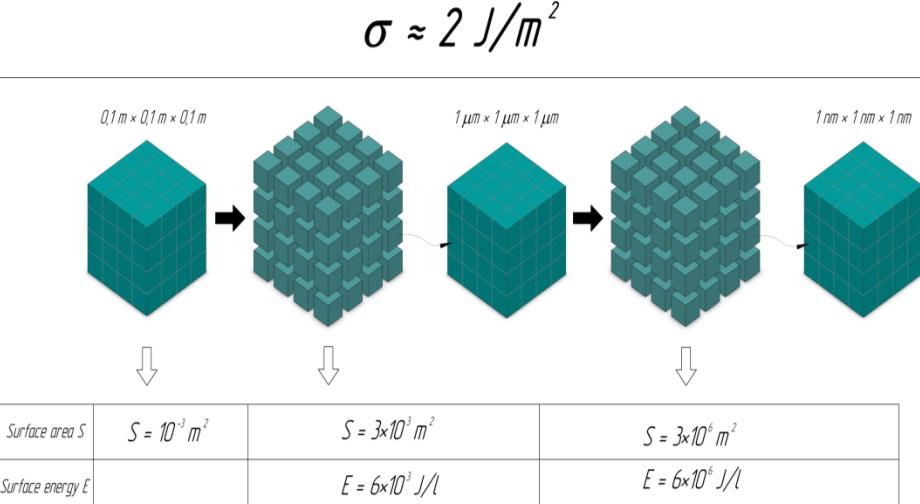 Površina
Povrinska energija
Oko nanočestice dolazi do smanjenja pokretljivosti polimernih lanaca na daljini od približno 1 m.
Ako se ova polja preklapaju, dobija se potpuno ojačavanje osnove a samim tim i nanokompozitnog materijala.
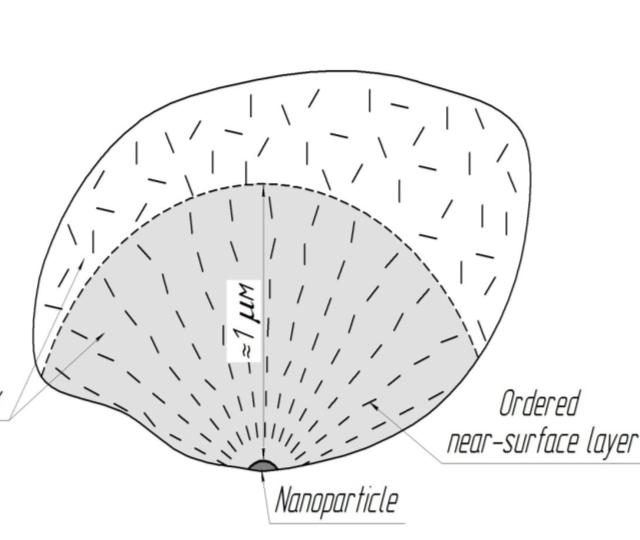 Uređenje strukture
Osnova
Nanočestica
Sferična čestica prečnika 10 nm u odnosu na česticu prečnika 10 m, pri sadržaju od 1 % u osnovi:
Ojačavajuće čestice d=10 m  daju nepotpuno ojačanu osnovu, jer se uređena polja ne poklapaju
(rastojanje između čestica 
8,5 m>1 m)
Ojačavajuće čestice d=10 nm  daju potpuno ojačanu osnovu jer se uređena polja poklapaju
(rastojanje između čestica 85nm<1 m)
Nepotpuno ojačana osnova
Mikročestica 10 m
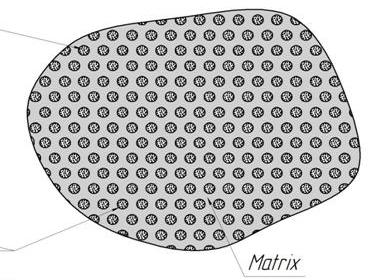 Nanočestica 10 nm
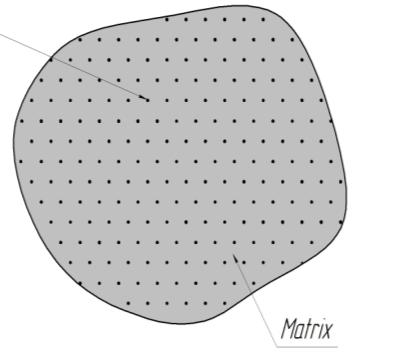 Potpuno ojačana
osnova
Aglomerati i agregati
Kod aglomerata postoje pore između nanočestica (interaglomeratne pore), dok kod agregata ne.
primarna nanočestica
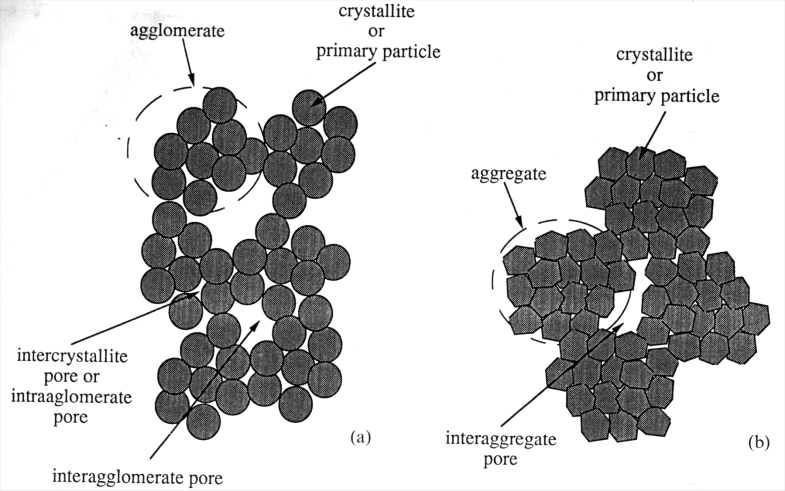 aglomerat
primarna nanočestica
agregat
Interaglomeratna pora
Interagregatna pora
Interaglomeratna pora
Ojačavanje česticama koje su u obliku aglomerata i agregata
Aglomerati/agregati – ponašaju se kao čestice mikronske veličine
Čestice koje nisu u obliku aglomerata/agregata – nanometarske čestice
Nepotpuno ojačana osnova
Aglomerati/agregati mikronske veličine
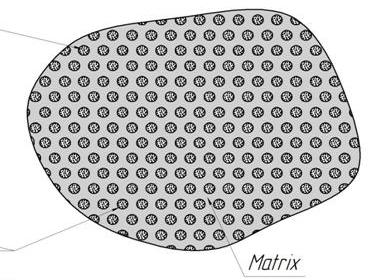 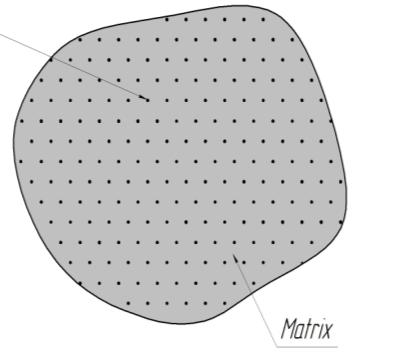 Nanočestica 10 nm
Potpuno ojačana
osnova
*pri lomu aglomerata dolazi do destabilizacije kretanja prsline kroz materijal, čime se dodatno utiče na smanjenje mehaničkih osobina!!!
Izbegavanje pojave aglomerata i agregata-funkcionalizacija čestica-
Potrebno je ostvariti međusobno odbijanje nanočestica.
Metode:
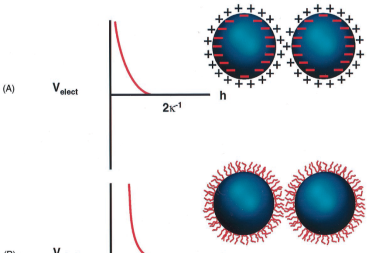 Nanošenjem sloja istopolnih jona (naelektrisanje površine čestica)
Nanošenjem polimernog sloja na nanočesticu

Dodavanje što je moguće manjeg sadržaja nanočestica
Mehanizam ojačavanja kod nanokompozitnih mateirijala sa polimernom osnovom - sekundarni
poprečno povezivanje polimernih lanaca posredstvom nanočestica vrlo jakim kovalentnim vezama:
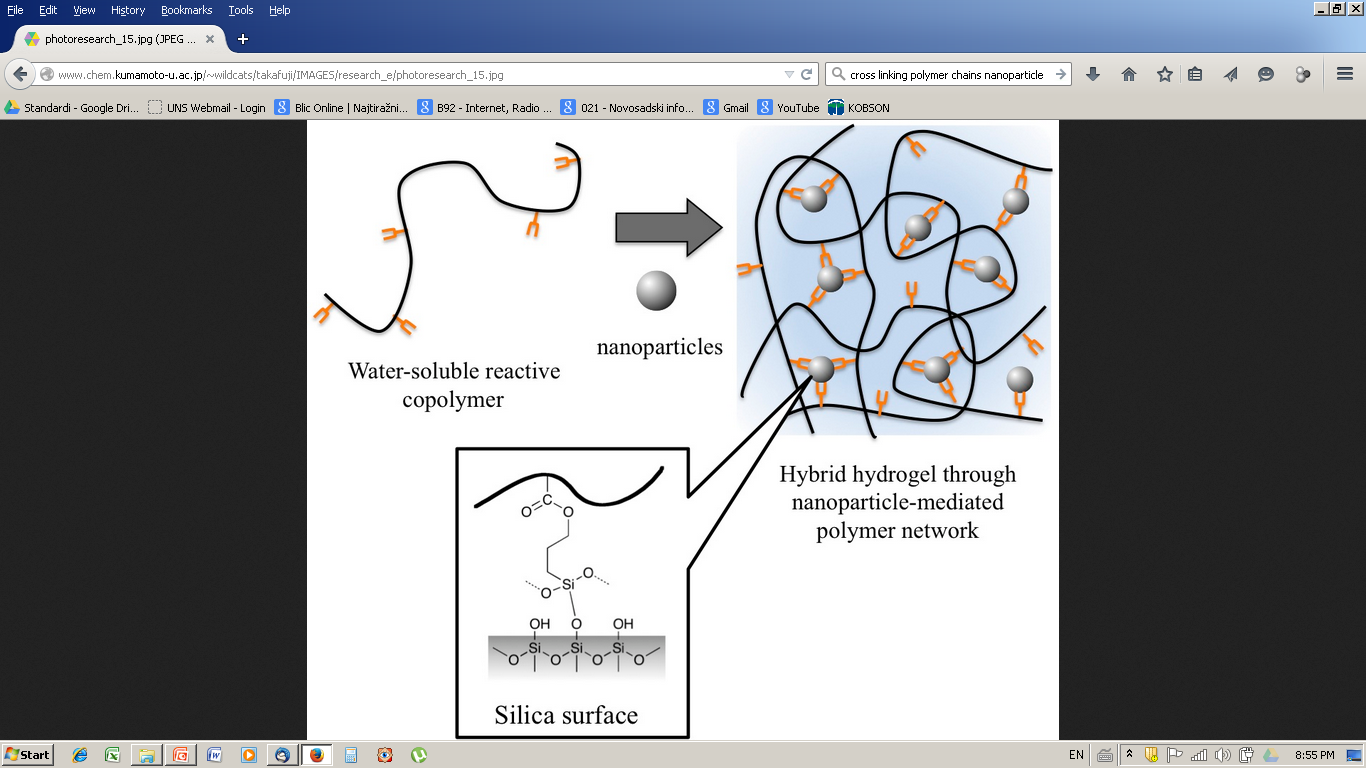 Mehanizmi ojačavanja nanokompozitnih materijala sa metalnom i keramičkom osnovom
Keramika – unutrašnji pritisni naponi usled manjeg toplotnog skupljanja ojačavajućih čestica tokom hlađenja nanokompozita (npr. osnova Al2O3 – ojačavuće nanočestice SiC)
Metal – mehanizam disperzionog ojačavanja i ojačavanja granicama zrna (usitnjavanje zrna)
Dobijanje nanočestica
Za dobijanje nanočestica, koriste se sledeće metode:

 mlevenje
 piroliza
Mlevenje
Vrste mlinova:
Atricioni
Vibracioni
Horizontalni kuglični
Planetarni
Piroliza
Piroliza je hemijska dekompozicija (topljenje, isparavanje) materijala na povišenoj temperaturi. Nakon hlađenja, dolazi do kondenzacije i obrazovanja nanočestica.
Vrste pirolize prema izvoru toplote:
Laserska
Plamenom
Laserska piroliza
Laserski snop
Kvarcni prozor
Inertni gas, Ar
Materijal
Plazma
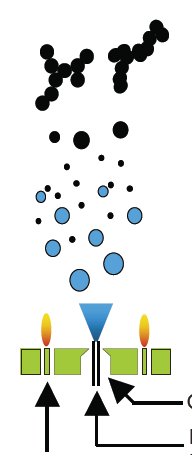 Piroliza plamenom
Dejstvo plamena
Tečni rastvor materijala za dobijanje nanočestica
Kiseonik
Stvaranje nanočestica u plamenu
Hlađenje i očvršćavanje nanočestica
Proizvodnja nanopartikulitnih kompozitnih materijala
Zavisi od materijala osnove:

Polimeri 		- in situ (polimerizacija+stvaranje 				  nanočestica)
			 	- umešavanje nanočestica u rastop
				- umešavanje nanočestica u monomer pre 		 	  polimerizacije

Keramika i metali - sinterovanje  (sa umešanim 					       nanočesticama)
				   - livenje (sa umešanim nanočesticama)
In situ polimerizacija
Karakteristična za polimer + montmorilonitne (bentonitne) nanočestice.
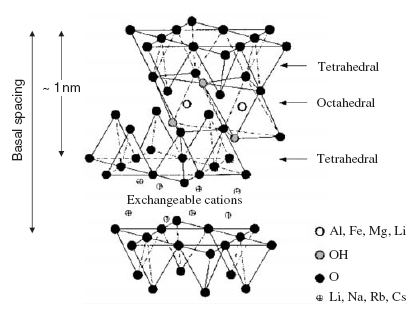 Klip
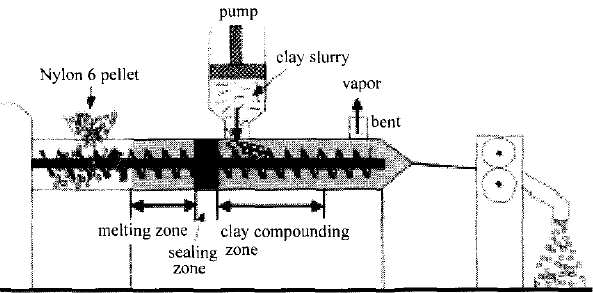 Mešavina montmorilonita i vode
Granulat Nylon 6
Otparavanje
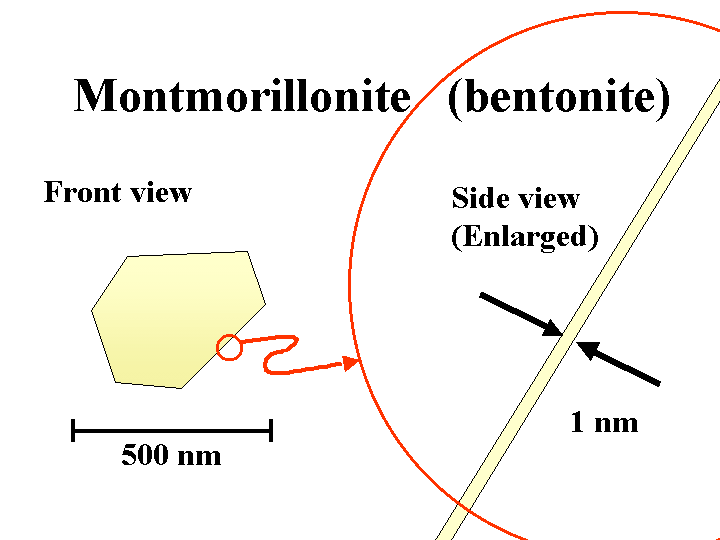 Bočni izgled
Izgled spreda
Zona topljenja
Zona mešanja
Posle stajanja-starenja
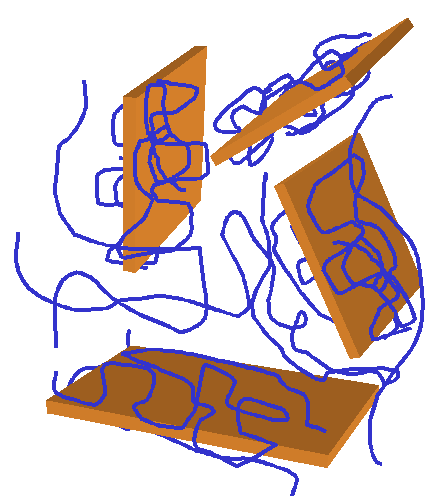 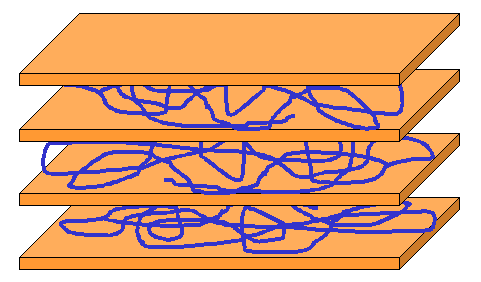 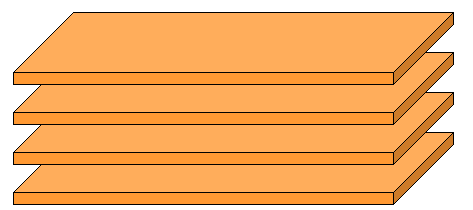 Eksfolijacija
(razdvajanje slojeva)
Bez modifikacije
(umešavanje u tečni polimer)
Interkalacija
(polimerni lanci ulaze između slojeva-razdvajanje slojeva)
Umešavanje u rastop
Mešanje sa unosom aglomerata koji se melju i usitnjavaju:









Karakteristično za keramičke nanočestice (SiO2, SiC, Al2O3...)
Aglomerati (mala čvrstoća i velika poroznost
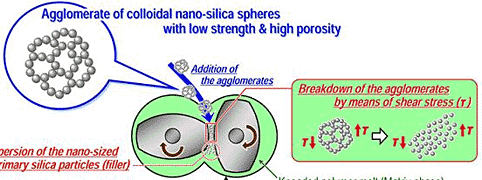 Unos aglomerata u ekstruder
Mlevenje aglomerata
Ravnomeran raspored nanočestica
Polimerna osnova + nanočestice
Mešanje
Umešavanje u monomer pre  polimerizacije
Primenjivo za polimere koji se dobijaju mešanjem praha i tečnosti.
Prah se sastoji od praha polimera i inicijatora (benzoil peroksid)
Tečnost se sastoji od monomera i ubrzivača (dimetil-paratoluidin)
Reakcijom inicijatora i ubrzivača dolazi do stvaranja slobodnih radikala i radikalne polimerizacije:
Nanočestice se ubacuju u tečnost…
…ili u prah
Slobodni radikal
Metilmetakrilat monomer
Polimetilmetakrilat
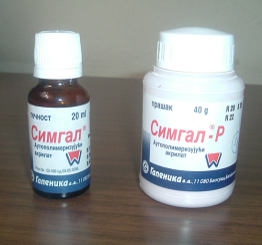 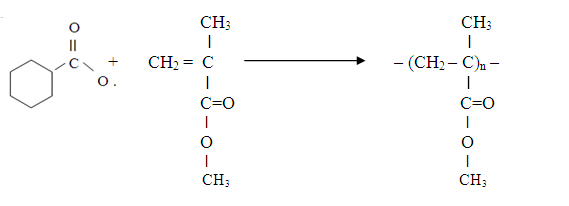 Poliamid (PA) + Montmorilonit
Prvi komercijalni nanokompozit – Toyota od 2001. godine, poklopac motora i zupčastog kaiša; branik sa uštedom u masi 60 % + otporniji na oštećenja.
Kasnije druge kombinacije polimera i glinenih minerala: paneli karoserije i poklopci motora (GM, Volvo, MAN, Mitsubishi), pakovanje hrane i lekova, sportska oprema (patike Converse i teniske loptice Wilson), medicinska oprema (kateteri), itd.
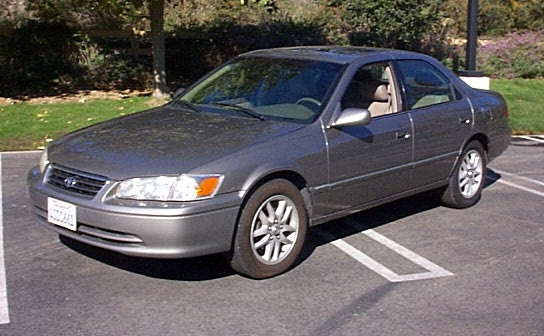 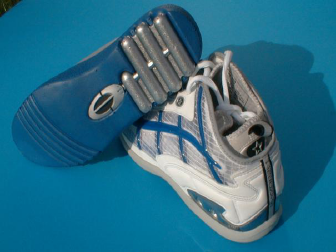 Smanjuje se gasna permeabilnost – vazdušni jastuk u đonu patike.
Toyota (kooperant UBE) 2001. godina:
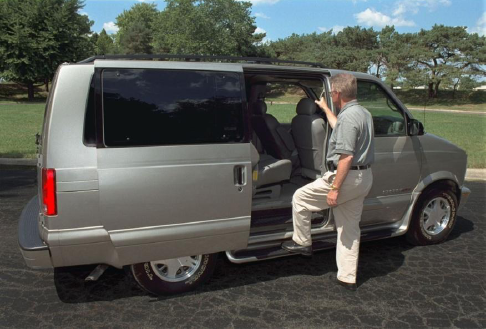 *Auto industrija: smanjenjem mase automobila za 25 kg, smanjuje se potrošnja goriva za 1 %.
GM Astro/Safari
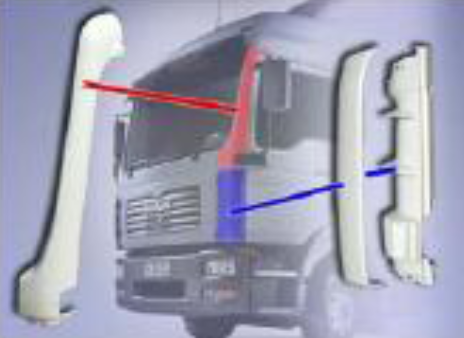 MAN
Hummer H2/3/4
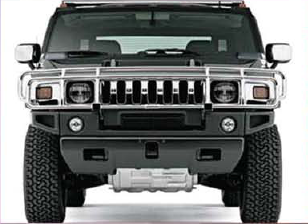 Epoksidna smola + ZrP/guma sa polimernim slojem (do 5 %)
*ZrP – cirkonijum fosfat
**GPS – guma sa polimernim slojem
Polistiren + Montmorilonit
Modul elastičnosti [MPa]
Zatezna ćvrstoća [MPa]
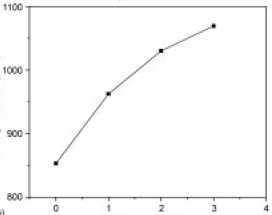 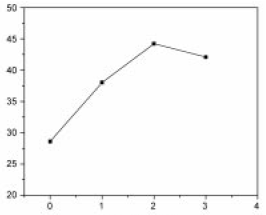 Udeo montmorilonita [%]
Udeo montmorilonita [%]
Zatezna čvrstoća [MPa]
Skrob + 5 % Montmorilonita
2010. godina:
kompozit
osnova
Nakon 20 dana
Nakon 90 dana
Nanopartikulitni kompozitni materijali otporni na habanje
*Dodatno fotokatalitičko dejstvo (antifungicidno, antibaktericidno) mehanizmom otpuštanja slobodnih radikala pod dejstvom UV svetlosti sunca
Polimetilmetakrilat + SiO2 (Silika)
Nanopartikulitni materijali sa keramičkom osnovom + 20-30% čestica
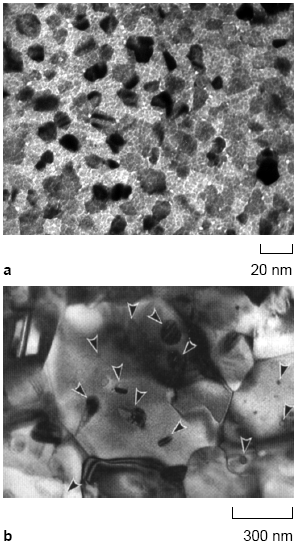 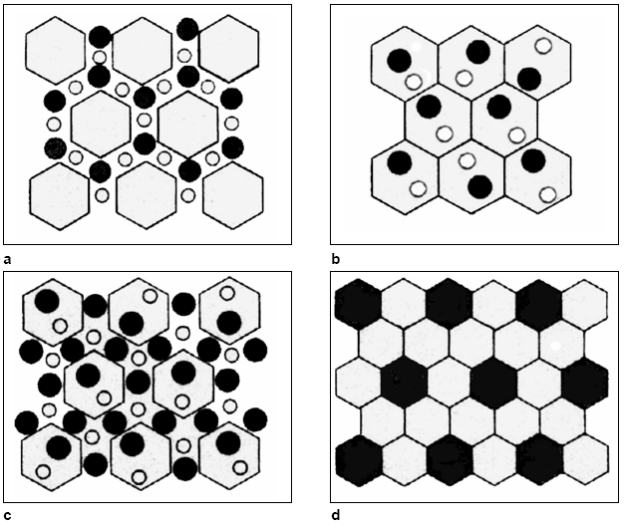 NANO/NANO TIP
INTERGRANULARNI
INTRAGRANULARNI
INTRAGRANULARNI
HIBRIDNI
NANO/NANO TIP
Praktična primena:
Rezni alati (nano WC-Co)
Mlazni motori (Al2O3+SiC/ZrO)
Balistička zaštita (Al2O3+SiC)
Vrste nanočestica i oblast primene-metalna osnova-
Legura Al+Al2O3 (35 nm)
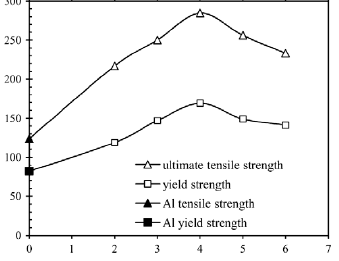 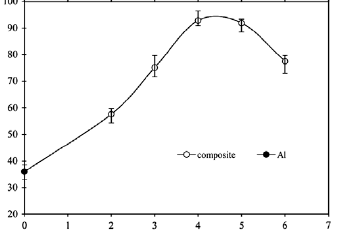 Napon [MPa]
Tvrdoća po Vikersu
Zatezna čvrstoća
Napon tečenja
Leg. aluminijuma
Leg. aluminijuma
Udeo Al2O3 [%]
Udeo  Al2O3 [%]
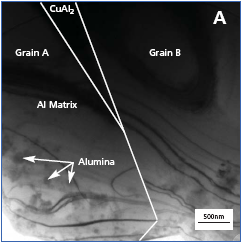 TEM
SEM
Čisti aluminijum
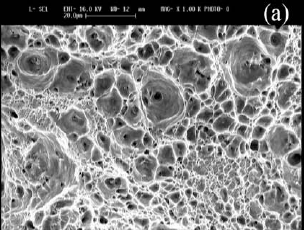 Al+Al2O3
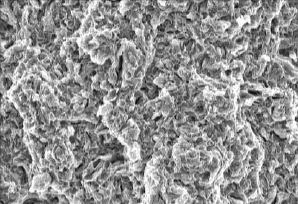 Pitanja-partikulitni nanokompozitni materijali:

Primarni i sekundarni mehanizmi ojačavanja? 
Šta su aglomerati i agregati?
Kako se izbegava pojava aglomerata i agregata?
Dobijanje nanočestica?
Dobijanje nanokompozitnih materijala?
Primena nanokompozitnih materijala.